Муниципальное  бюджетное дошкольное образовательное 
              учреждение 
    Центр развития ребенка 
детский сад  №310 г. Челябинска
        «Лесная полянка»
Принцип образовательного процесса группы кратковременного пребывания «Ладушки»
Цель
Взаимодействие родителей и детей раннего возраста, адаптация к окружающему миру  и условия ДОУ, сохраняющего его физическое и эмоциональное благополучие
Задачи:
Формирование основ психолого-педагогической компетенции родителей;
Создание предметно-пространственной среды;
Создание социального партнерства;
Развитие социальных и коммуникативных умений у детей;
Развитие познавательной активности;
Развитие двигательной активности;
Развитие эмоциональной сферы.
Основные направления :
Физическое развитие
Познавательно-речевое развитие
Художественно-эстетическое развитие
Социально-личностное развитие
Виды деятельности
Мы – солдаты!
Поздравляем Мамочек!
Встречаем Новый год!
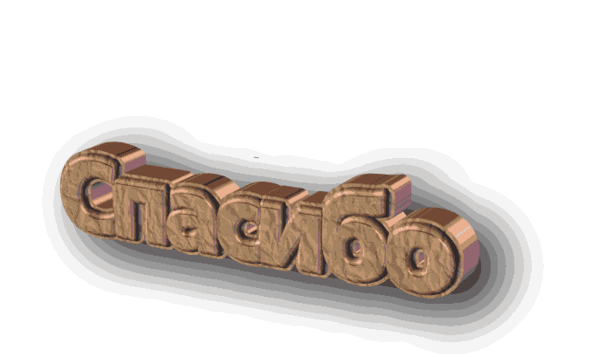 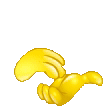